都市計画データ標準製品仕様書　補足資料
都市計画データをCityGML形式で整備する場合の、i-UR改訂への対応について
都市計画データ標準製品仕様書が引用するi-URの版が、3.1から3.2に改訂されました。
この改訂は、3D都市モデル標準製品仕様書において、「点群モデル」が追加されたことによる改訂です。
都市計画データ標準製品仕様書が引用する範囲には、改訂の影響がありません。

そこで、今後、都市計画データ標準製品仕様書に準拠し、都市計画データをCityGML形式で整備する場合は、以下のように対応してください。

都市計画データを、3D都市モデルと一体的に整備する場合：
i-URは、3.2版（3D都市モデルと同じ版）を採用してください。このとき、別途3.1版の都市計画データを作成する必要はありません。
⇒次スライドに、引用するi-URを3.1から3.2に変更する場合の対応事項を示します。

都市計画データのみを整備する場合（3D都市モデルは作成しない場合）：
i-URは、3.1版（現在の都市計画データ標準製品仕様書が採用する版）を採用することを基本とします。この場合、特に改訂への対応はありません。
ただし、3.2版（3D都市モデルと同じ版）を採用いただいても構いません。この場合、上述と同様、 i-URを3.1から3.2に変更する場合の対応事項に従ってください。

なお、段階的な運用方法に基づき、都市計画データをCityGML形式で整備しない場合は、i-UR改訂への対応はありません。
1
都市計画データ標準製品仕様書　補足資料
i-UR改訂への対応事項（i-UR 3.2の採用方法）
都市計画データを、3D都市モデルと一体的に整備する場合等により、i-UR 3.2に従ってCityGML形式で記述する場合には、以下の3点を実施してください。
拡張製品仕様書における、以下の箇所で引用している版の記載の更新（i-UR 3.1をi-UR 3.2に変更する）
1.4 引用規格等
1.6 略語
7.1 配布書式情報
7.2 配布媒体情報
８　メタデータ

成果品と同封する、XML Schemaの更新と、XML Schemaを格納するフォルダ名の更新




成果品となるCityGML形式ファイルのヘッダーの書き換え（いずれも、 3.1を3.2にする。次ページに実例掲載）
schemaLocationの記載に含まれるi-URの参照先URLを変更
接頭辞の記載の記載に含まれるi-URの参照先URLを変更
2
CityGML形式ファイルのヘッダーの書き換え例
3.1を3.2にする
（下線部分）
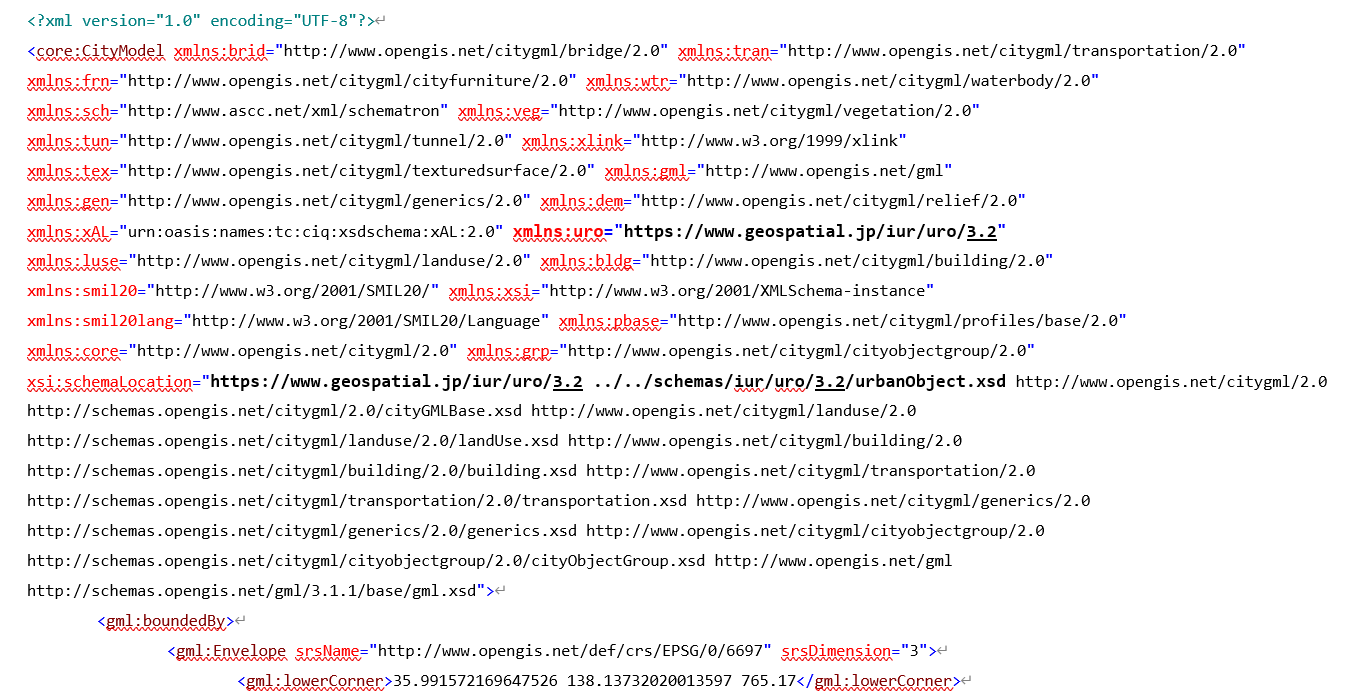 3.1を3.2にする
（下線部分）
この事例は、uroの更新例を示しています。
urf及びurgについても同様にして、版を変更してください。
3